Unit 4
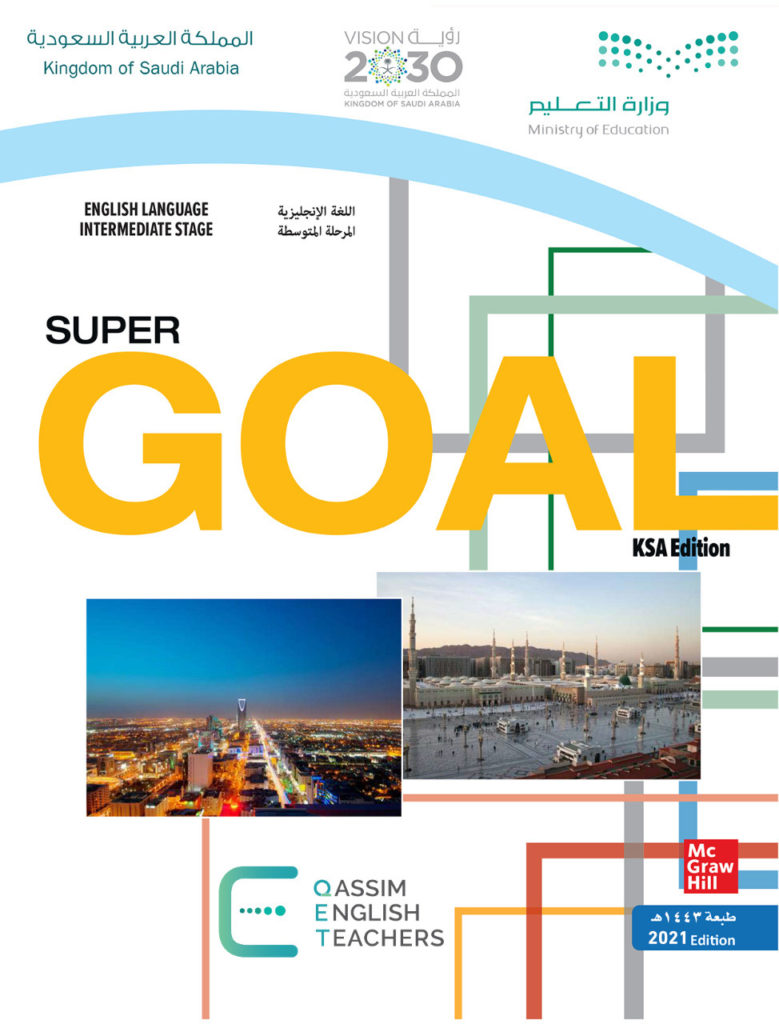 What do I  need to buy?
Grammar
PRESENTATION BY: SLIDECORE
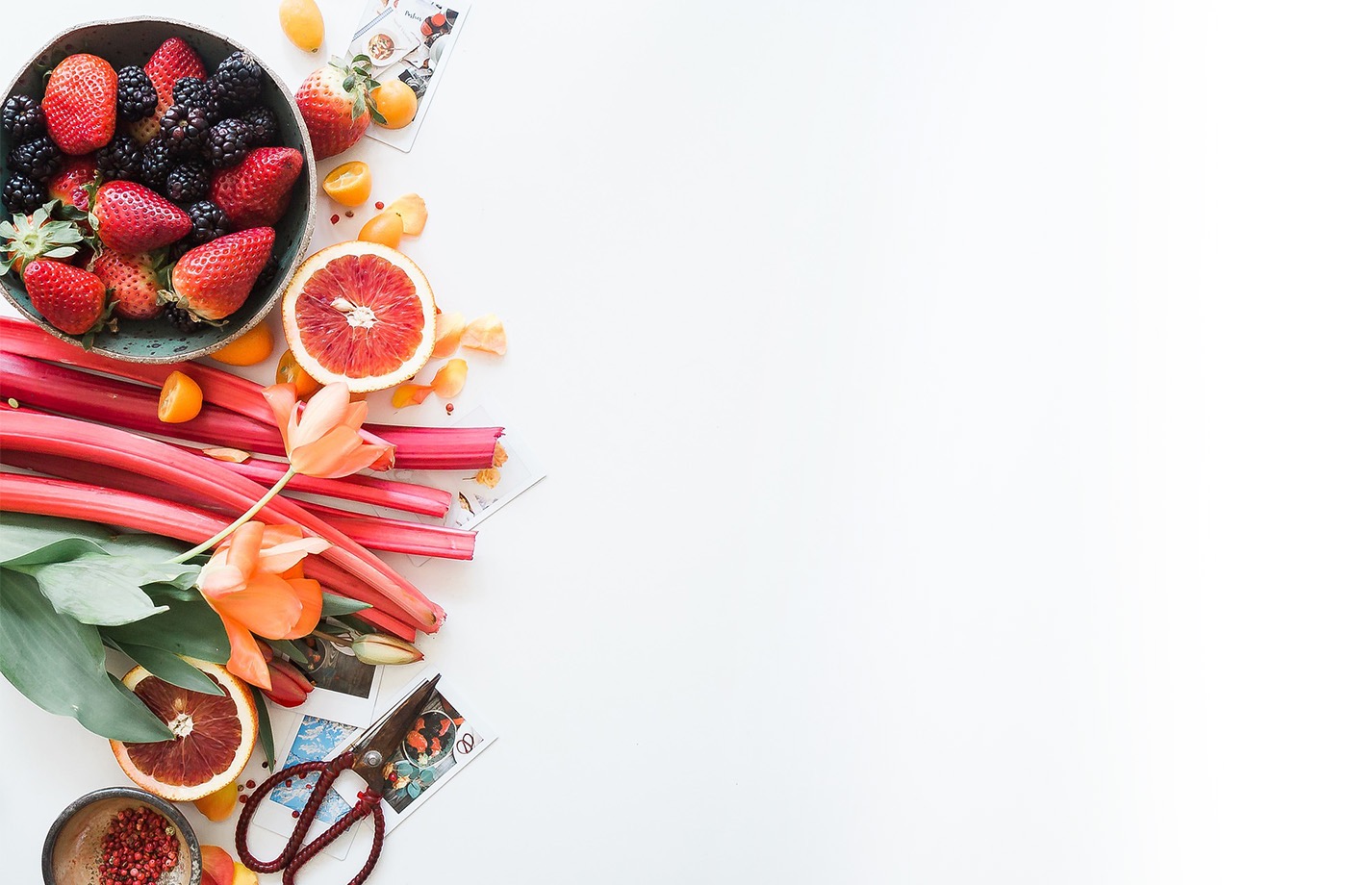 بسم الله الرحمن الرحيم
Day
Date
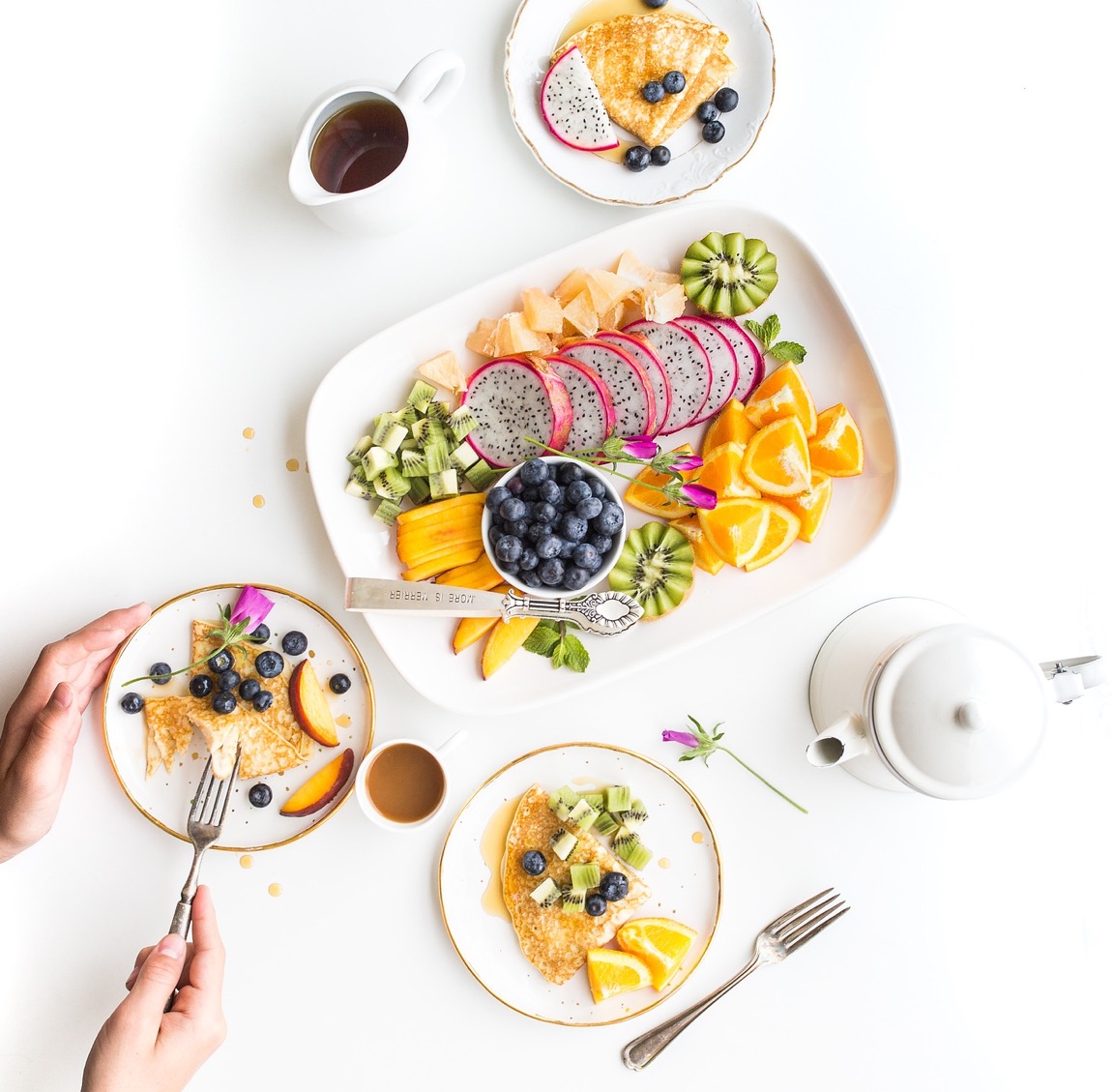 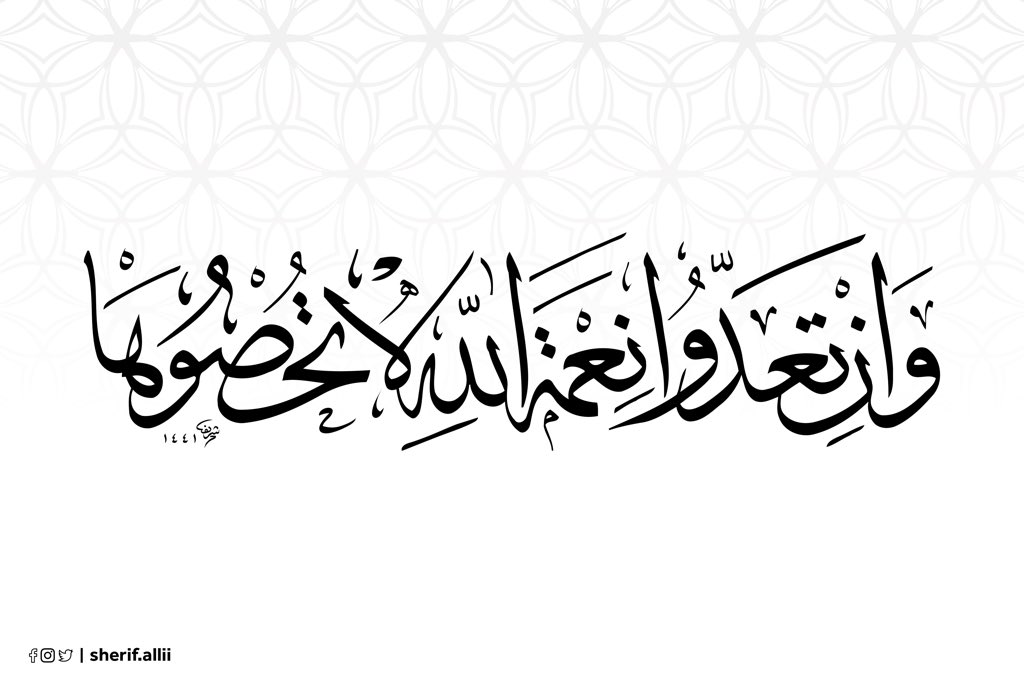 PRESENTATION BY: SLIDECORE
Learning Objectives
use pronouns in sentences correctly
02
differentiate between countable and uncountable nouns
01
Ask questions using How much…, or How many..
04
03
use quantity expression correctly
05
use sequences words in meaningful sentences.
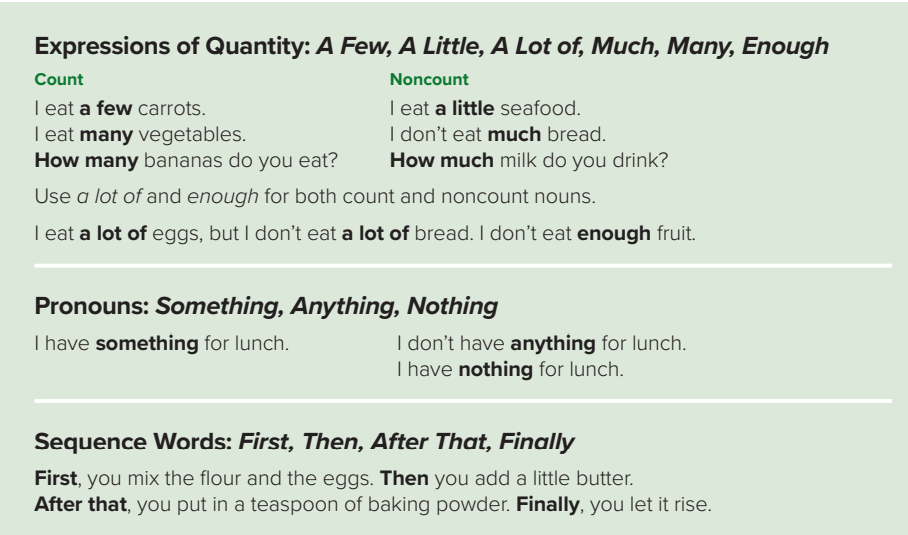 Page:40
PRESENTATION BY: SLIDECORE
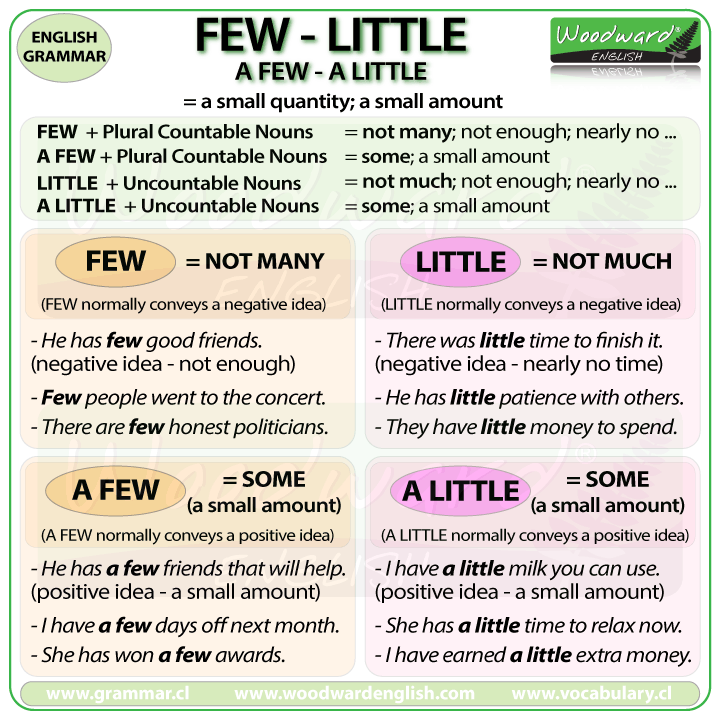 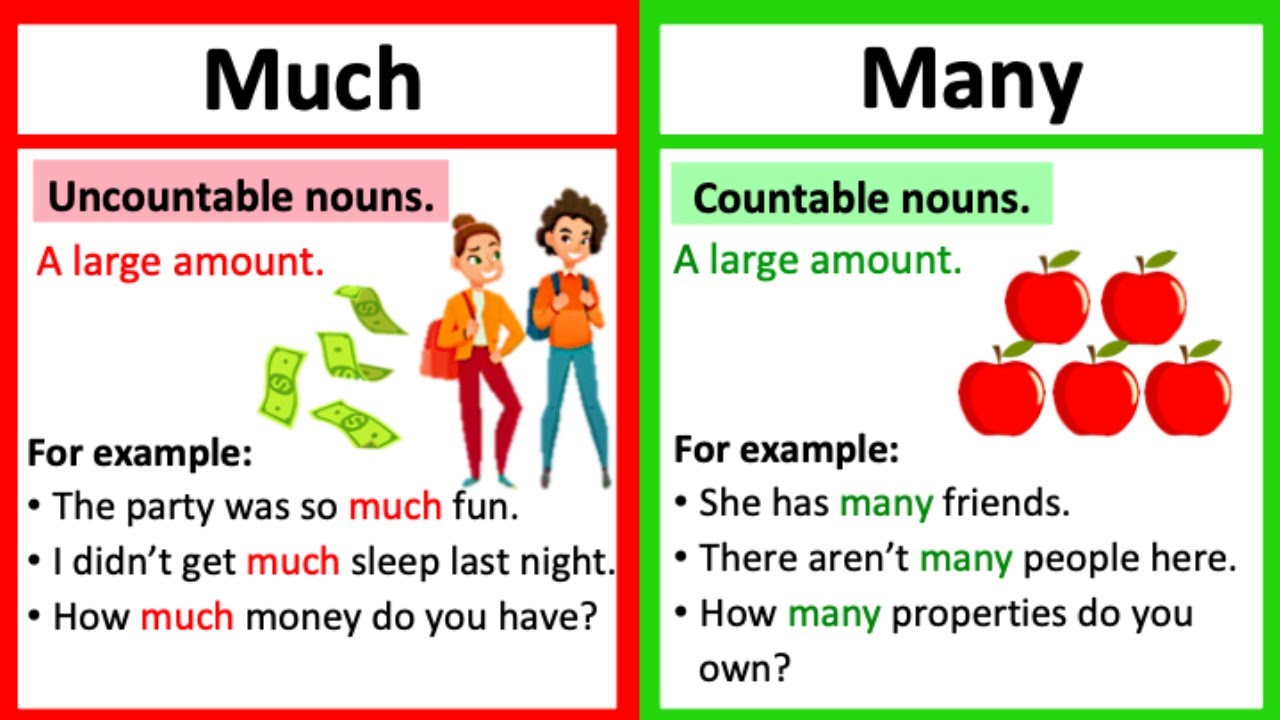 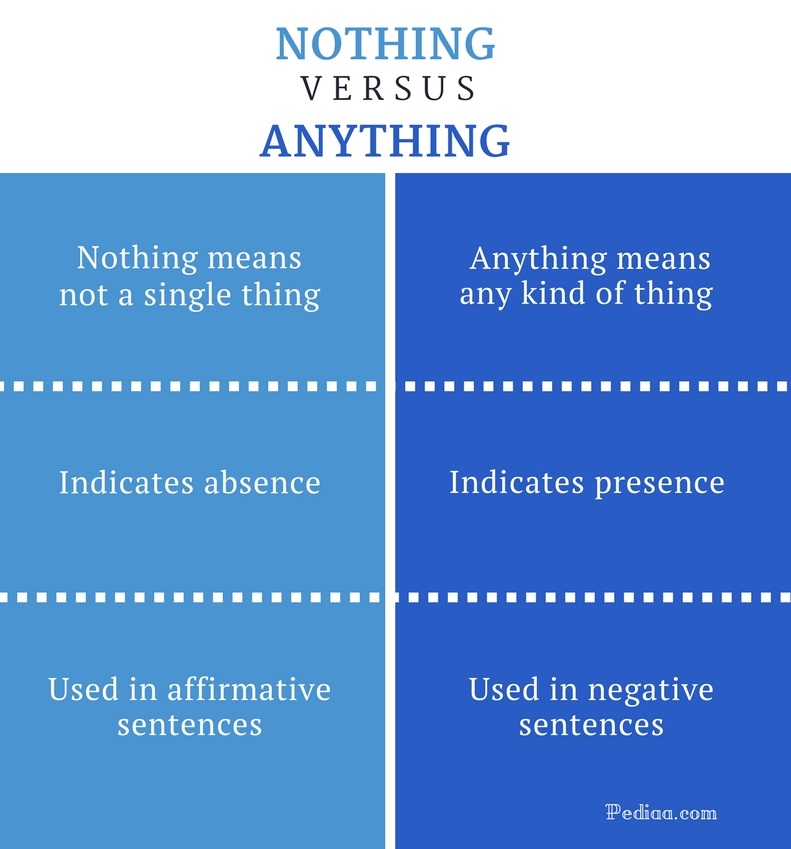 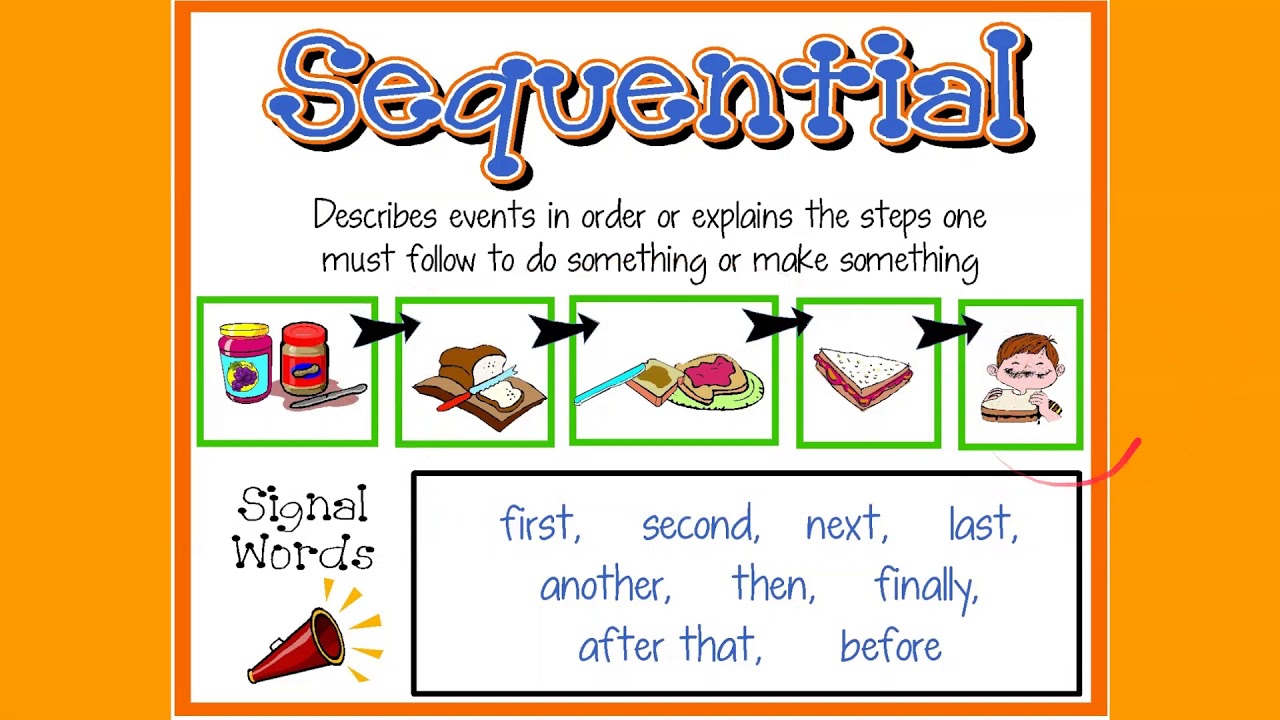 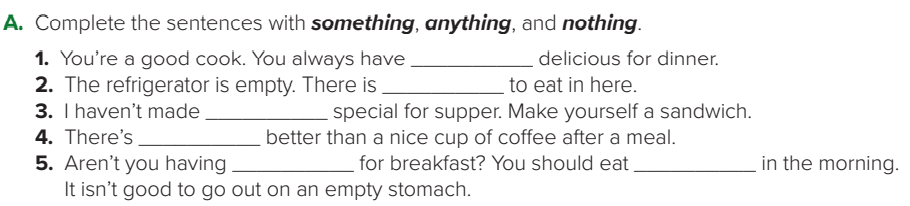 something
nothing
anything
nothing
something
anything
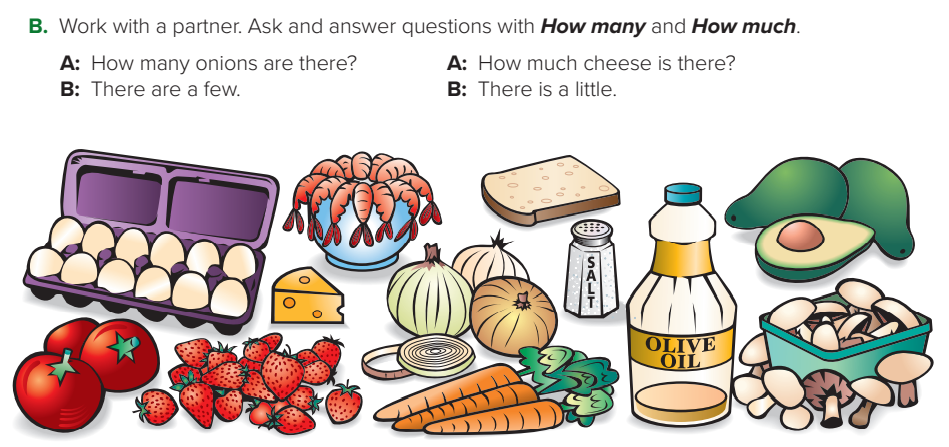 A: How many carrots are there? 
B: There are a few.
A: How many strawberries are there? 
B: There are many.
A: How much oil is there? 
B: There is a little.
A: How many tomatoes are there? 
B: There are a few.
A: How much salt is there? 
B: There is a lot.
A: How many mushrooms are there? 
B: There are a lot.
Page:41
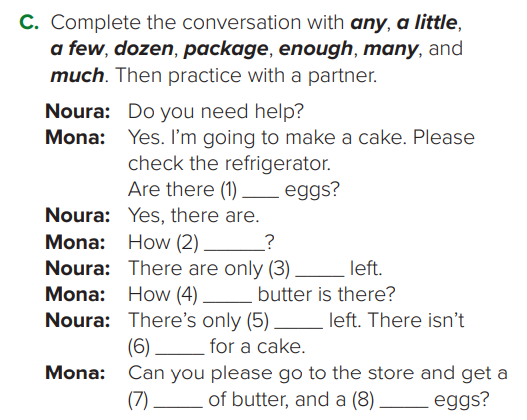 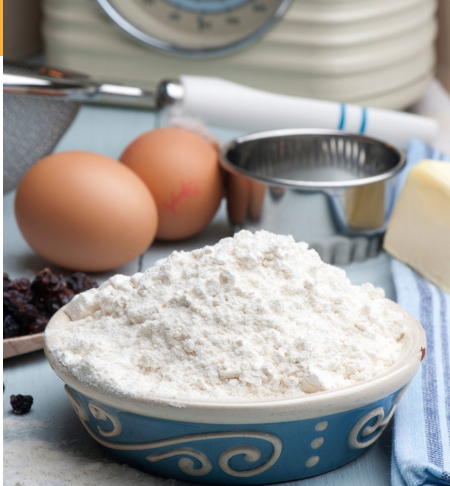 any
many
a few
much
a little
enough
package
dozen
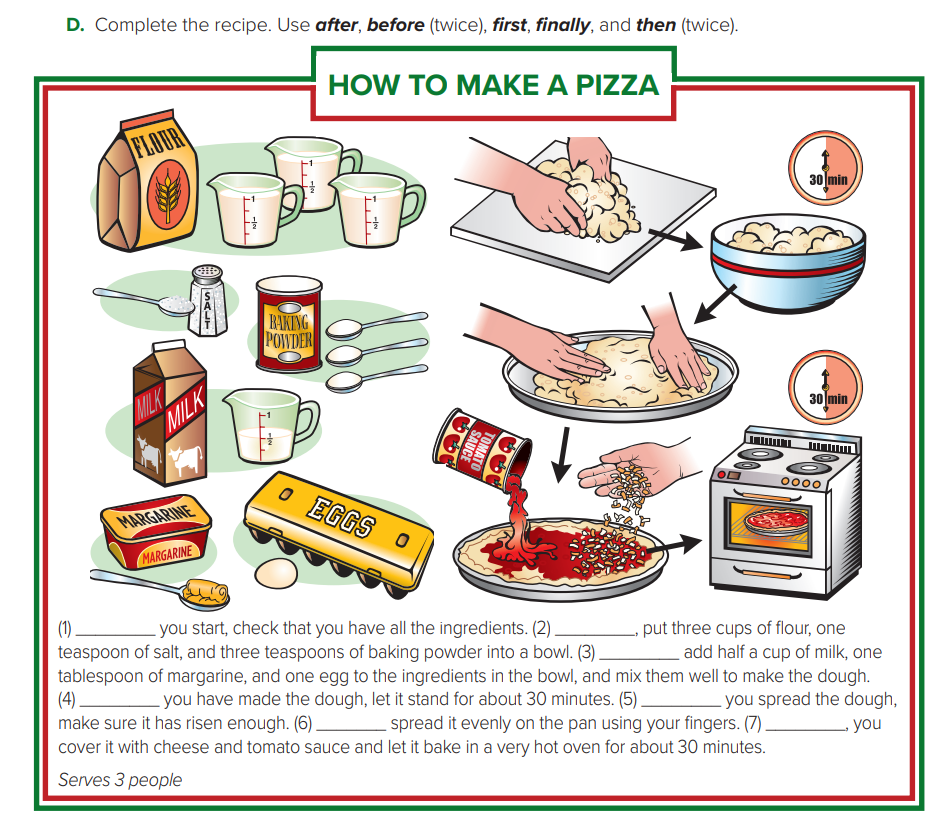 2. First
1. Before
3. Then
4. After
5. Before
6. Then
7. Finally
Practice
Homework
Workbook page 186
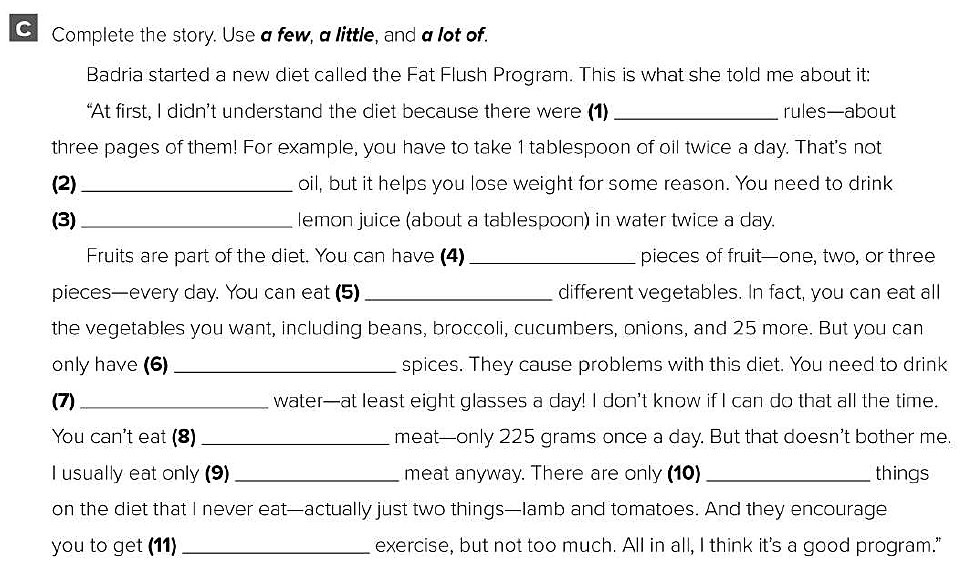 a lot of
a lot of
a little
a few
a lot of
a few
a lot of
a lot of
a little
a few
a little
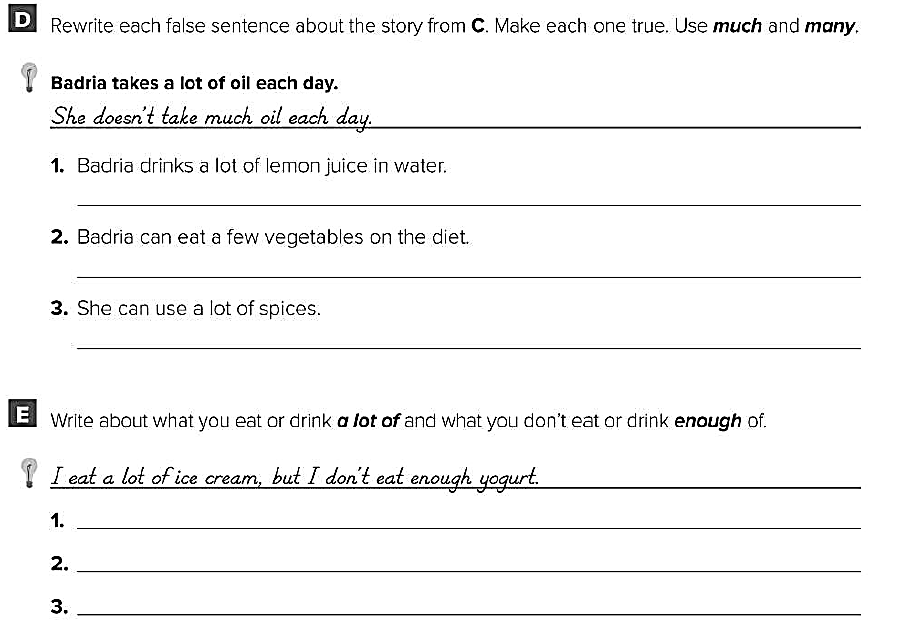 Badria doesn’t drink much lemon juice in water .
Badria can eat many vegetables on the diet .
She can’t use a lot of spices .
I eat a lot of meat , but I don’t eat enough vegetables .
I eat a lot of cookies , but I don’t eat enough fruit .
I drink a lot of soda , but I don’t drink enough water .
Healthy life Flaticon icon pack
Icons by Manthana Chaiwong
Colored Food & Drink Icons
Icons by Icons8
Editable Icon Set
Things you can do:
Resize the icon
Change fill color and opacity
Add stroke
Add dash lines